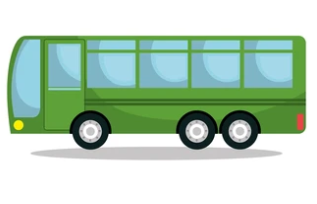 How many different types of transport can you think of?
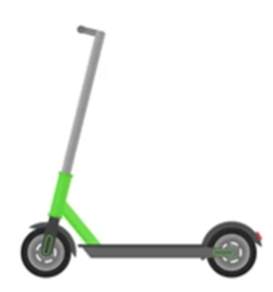 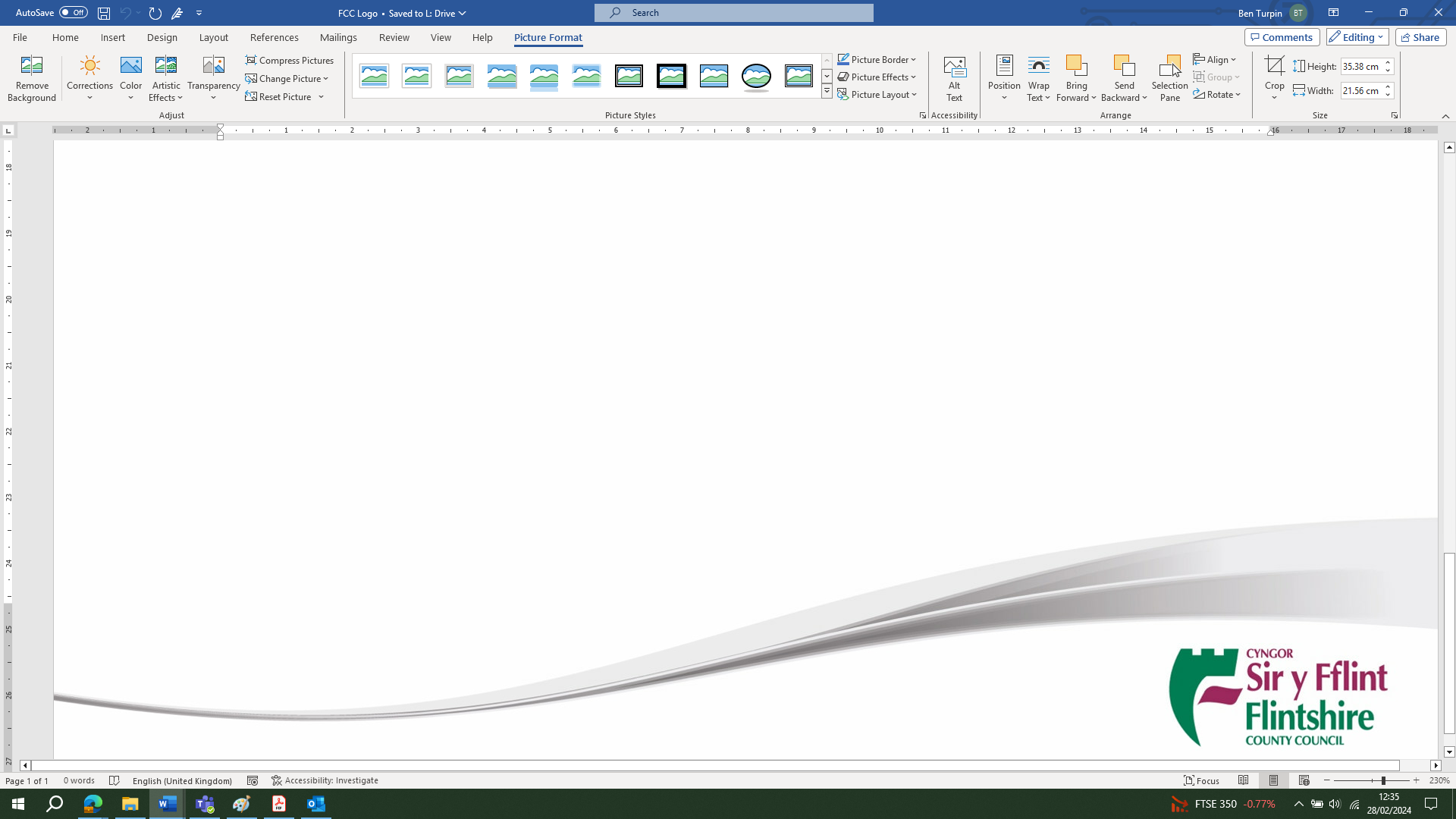 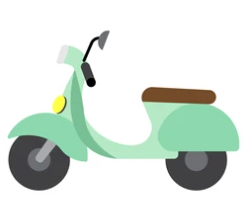 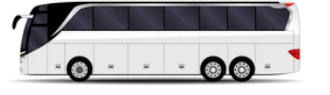 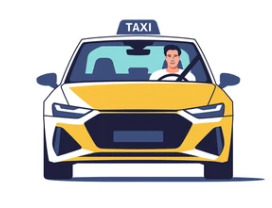 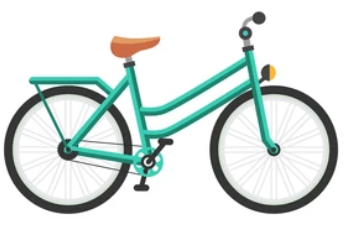 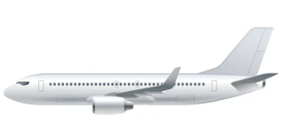 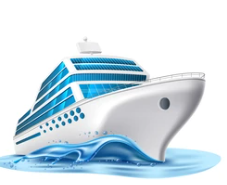 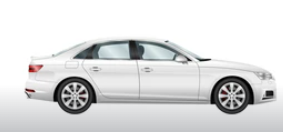 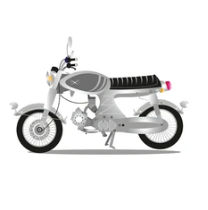 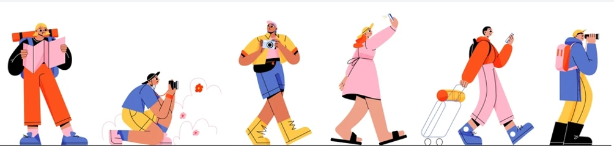 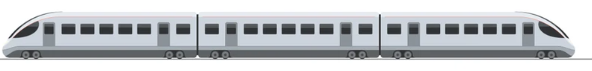 [Speaker Notes: Cars       -  Bikes          - Planes      - Motorbike
Trains    -  Scooters     - Boats
Buses     - Taxis           - Walk]
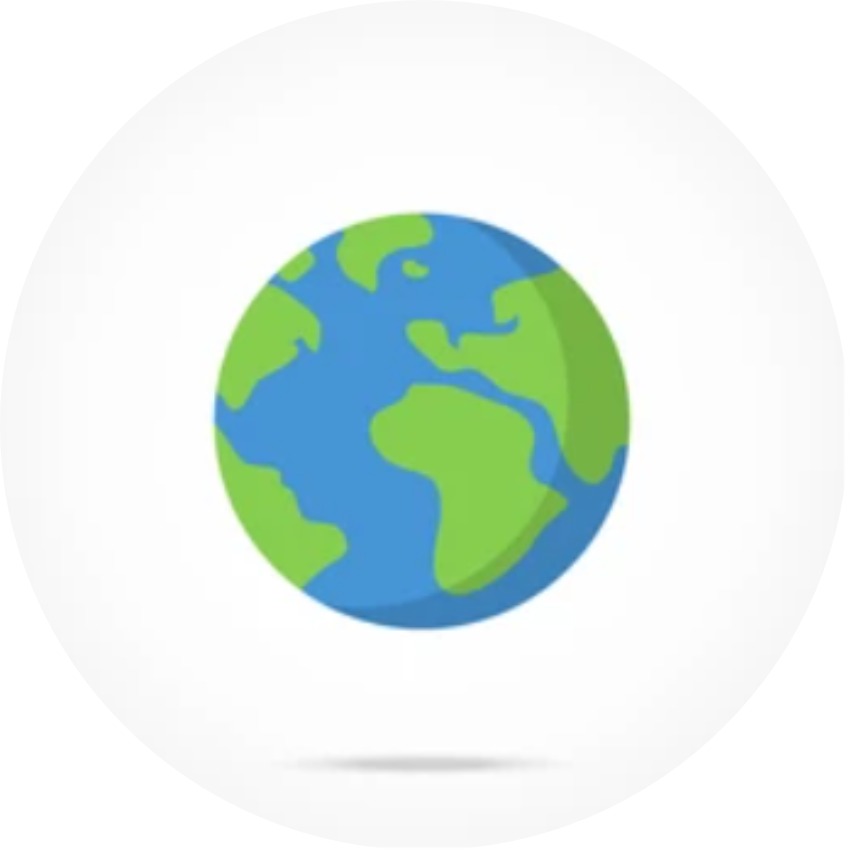 Jargon Buster
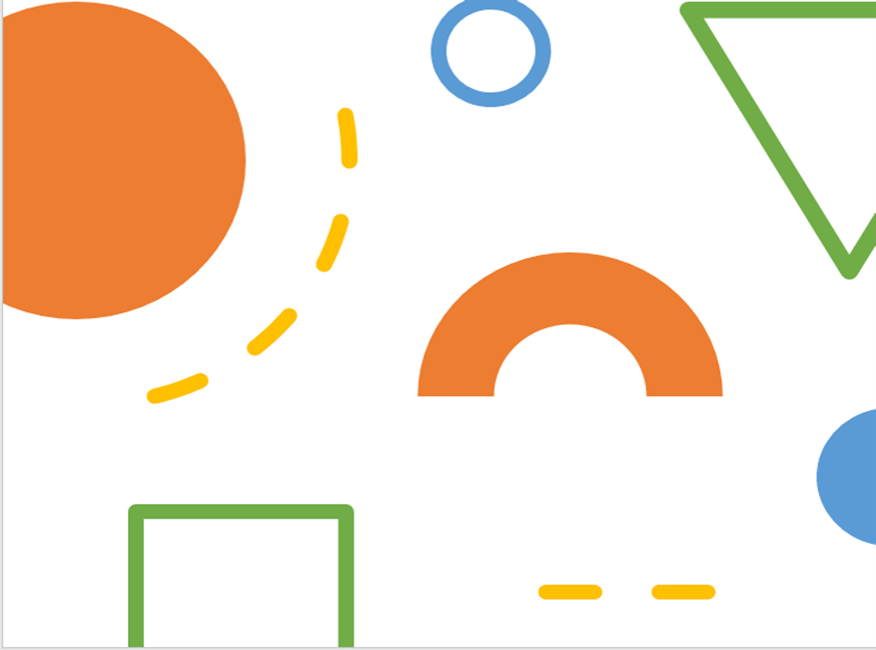 Fossil Fuels
A natural fuel such as coal, gas and natural oil. It is used to power engines/provide heat/electricity. 
This energy source is not renewable which means once it's used up, its gone.
Atmosphere
A layer of gas that surrounds the earth, which has many different gases including oxygen.
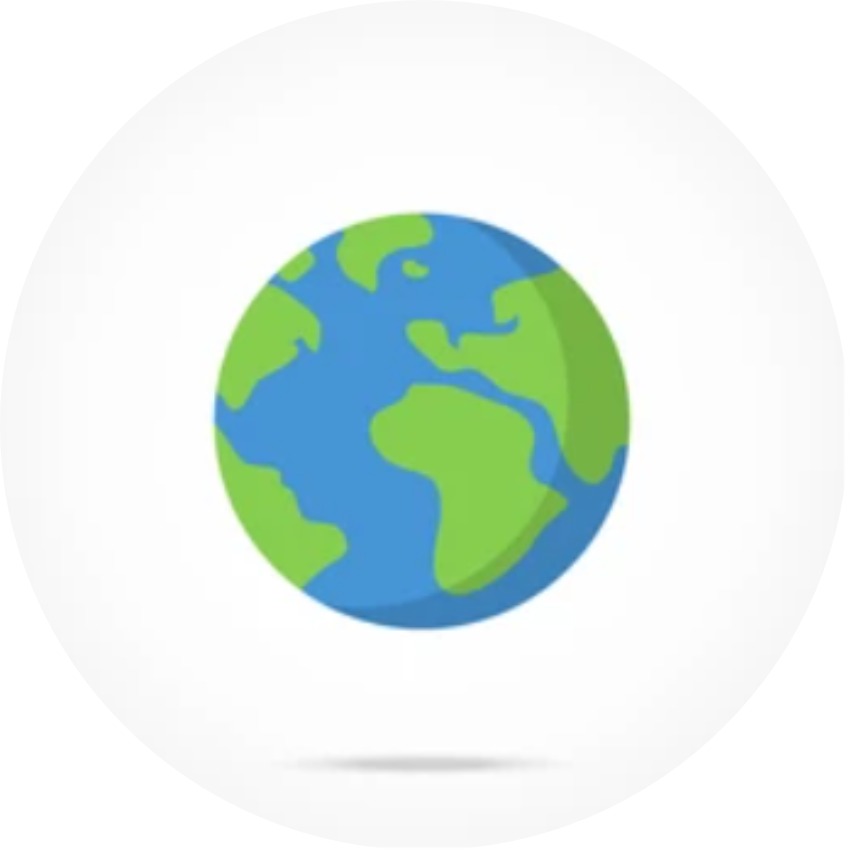 Greenhouse gases 
Gases in the Earth’s atmosphere that trap heat.
Sustainable 
Using resources in a way which allows them to be available in the future.
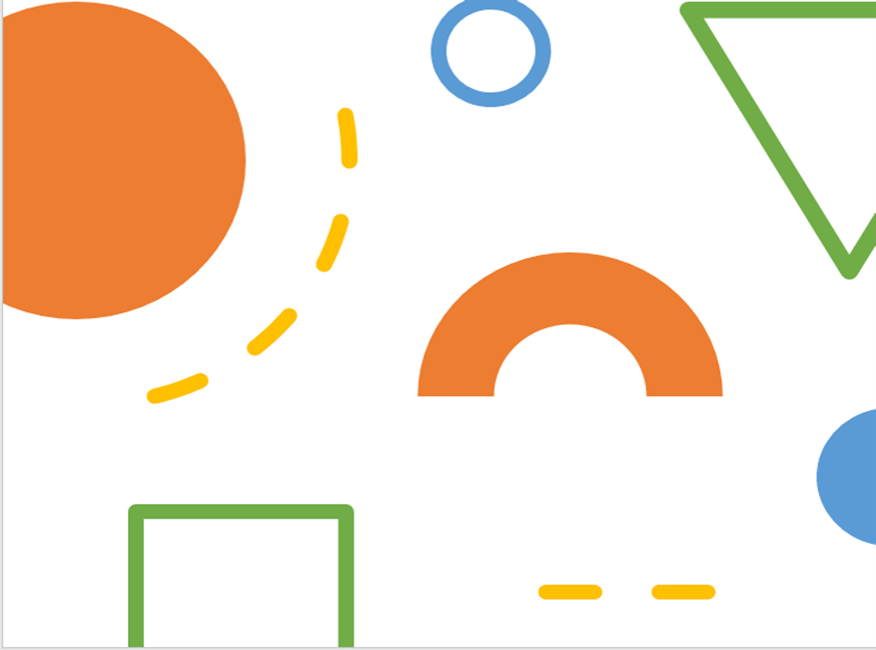 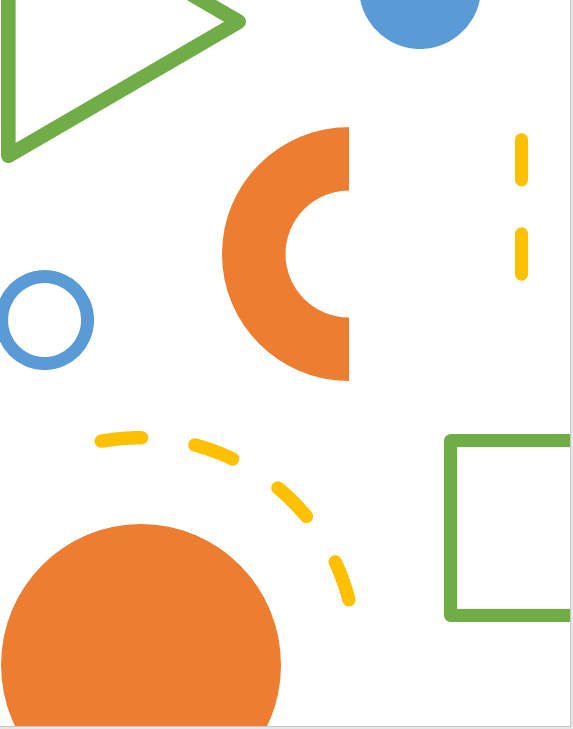 What are the effects of cars on the environment?
Oil and Gas are fossil fuels which are used to power cars/trains/buses/motorcycles
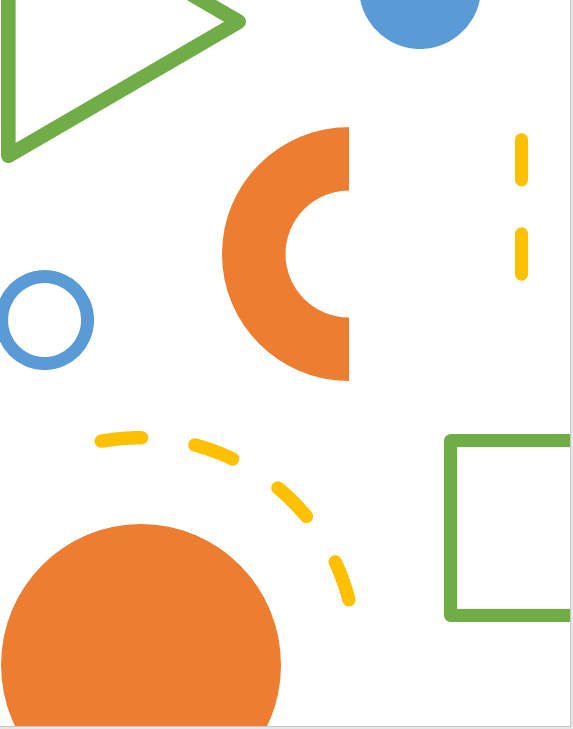 When fossil fuels are burnt, they release  greenhouse house gases
These greenhouse gases trap heat in our atmosphere.
This warms our planet which causes more extreme weather.
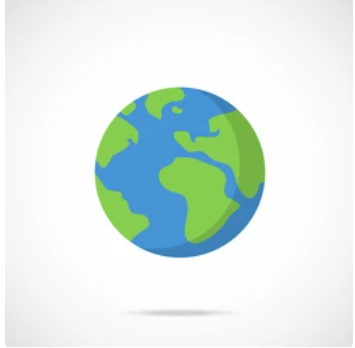 What types of transport are better for the planet?
[Speaker Notes: Trains     - Bike
Buses     - Scooter
Walk       - Electric cars]
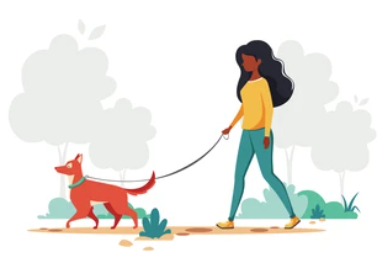 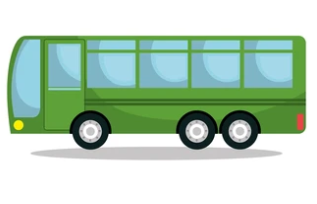 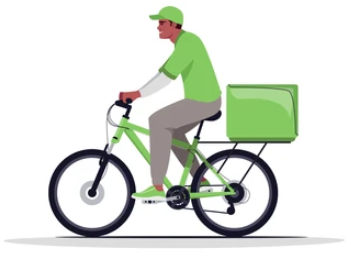 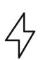 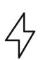 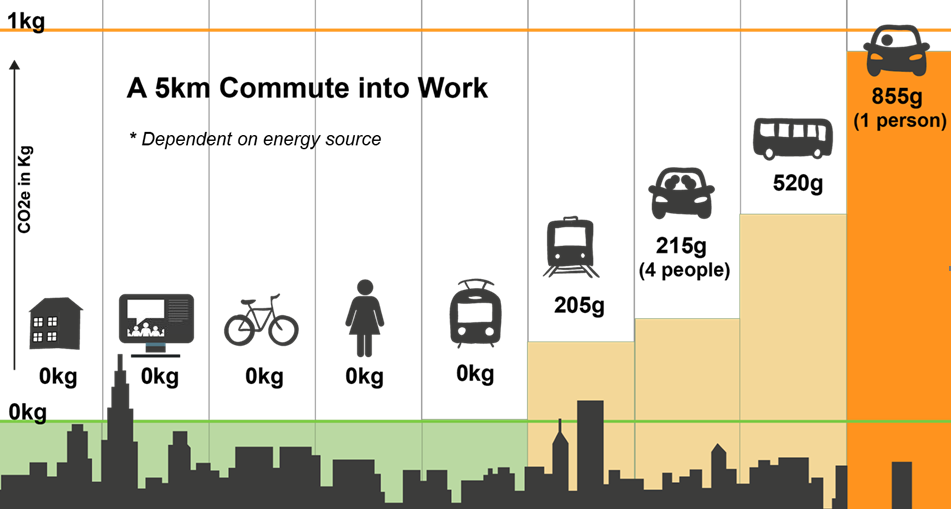 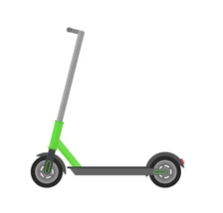 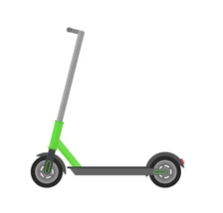 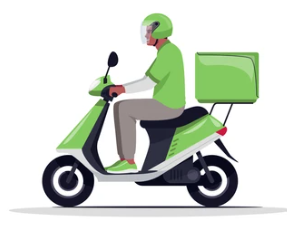 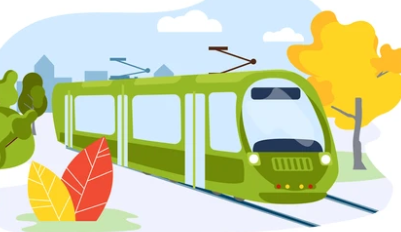 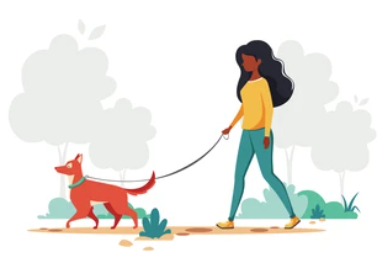 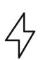 [Speaker Notes: Trains     - Bike
Buses     - Scooter
Walk       - Electric cars]
What transport do you use to get to school ?
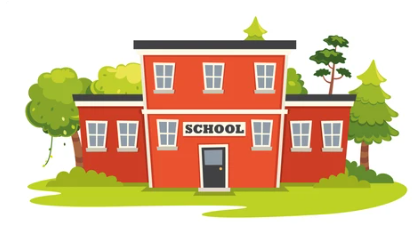 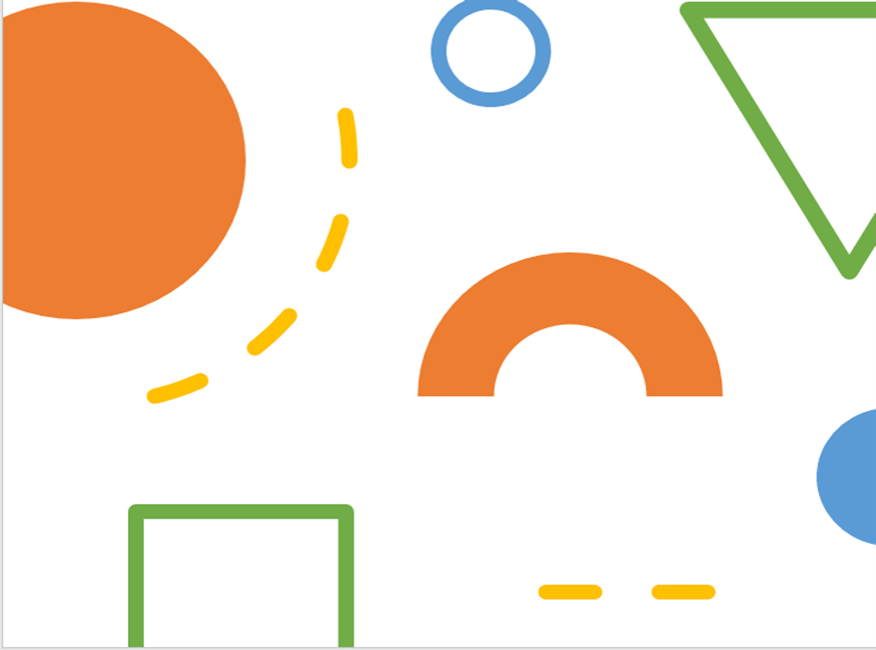 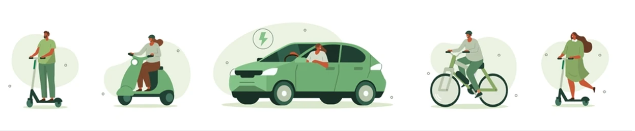 Reduces your carbon impact
Better air quality – as less cars on the road
Walking and cycling increases fitness and health
Benefits of sustainable transport.
Safer roads – as there is less cars on the road
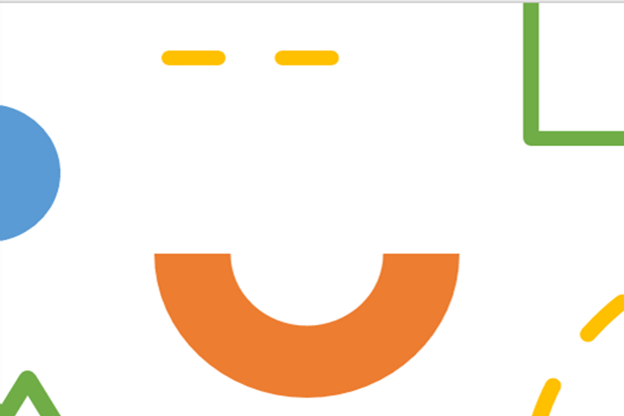 Sustainable transport reduces greenhouse gas emissions – Reduces the warming of the planet
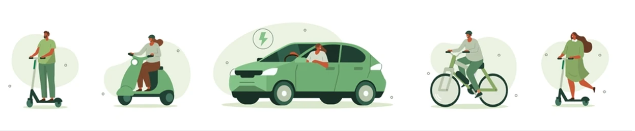 What can help us to use more sustainable transport?
More walking and cycle routes
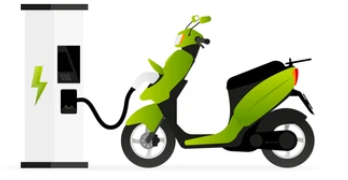 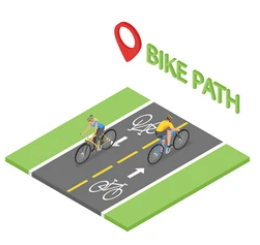 More bus routes
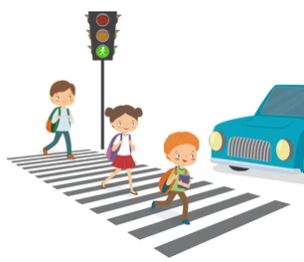 Storage for bikes & scooters
Cycle lanes
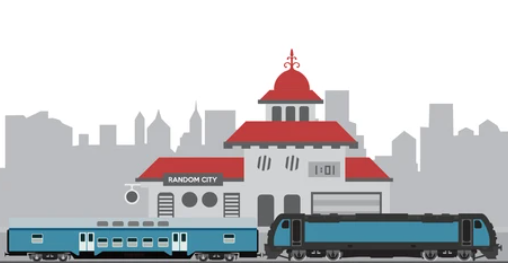 Electric charging points
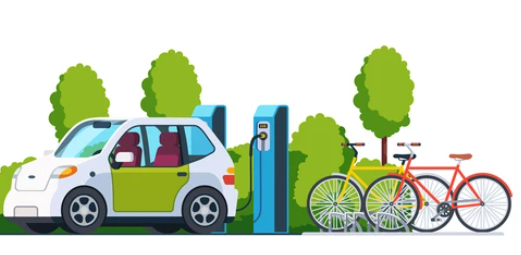 More train stations in rural areas
Cycle to school schemes
Try a sustainable transport option to school: 
 Walk
 Cycle 
 Scooter
ACTIONS !
Encourage the school council to take up: 
Walking School Bus 
Bike School Bus.
Create a campaign to: 
Increase the amount of cycle lanes near your school 
Reduce the amount of traffic that surrounds the school